Figure 2. Voxelwise statistical maps obtained with the RFX GLM on the average anatomical MRI of all participants and ...
Cereb Cortex, Volume 24, Issue 6, June 2014, Pages 1540–1554, https://doi.org/10.1093/cercor/bht006
The content of this slide may be subject to copyright: please see the slide notes for details.
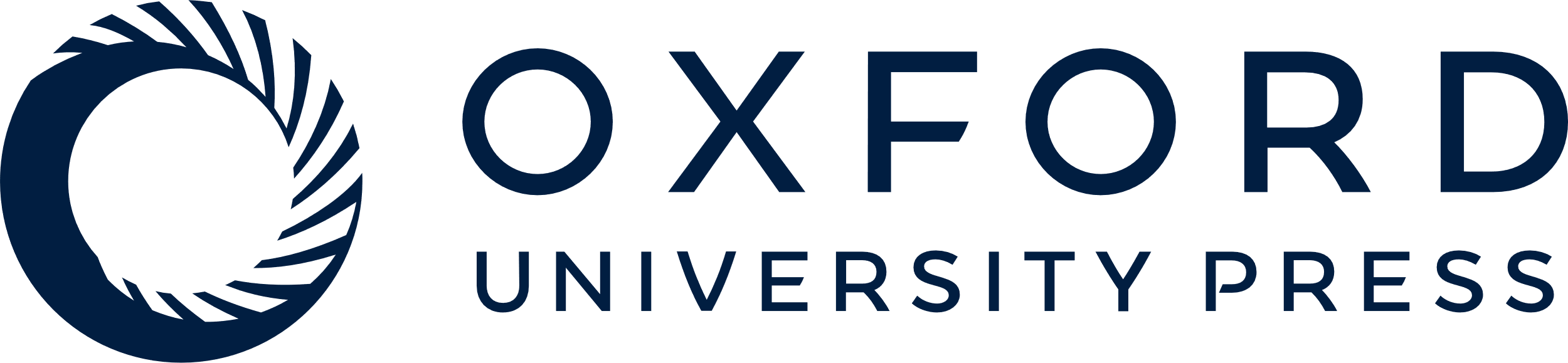 [Speaker Notes: Figure 2. Voxelwise statistical maps obtained with the RFX GLM on the average anatomical MRI of all participants and activation levels for each area. (A, left panel) The map shows adaptation for repeated as opposed to the novel grasp-relevant dimension by using contrast no. 1 (F > 2.4, k = 459 mm3). (Right panel) The map shows adaptation for repeated as opposed to the novel grasp-relevant dimension in grasping, but not in viewing conditions by using contrast no. 2 (F > 2.4, k = 1215 mm3). White triangle in LOC indicates the average Talairach coordinates of area the lateral occipital tactile-visual region (LOtv) shown in other studies to allow a comparison. The stars beside LOC and dPM indicate that activation foci did not survive the cluster threshold correction for the contrasts used for the activation map. (B) For each area, line graphs (left) indicate the β weights for the 8 experimental conditions in the 3 areas, bar graphs show the difference in β weights between key conditions, scatter plots show the β weights for the 8 experimental conditions for each participant along with the average (black circles), time course graphs (right) show averaged %BSC. rD: repeated grasp-relevant dimension; nD: novel grasp-relevant dimension; rS: repeated size; nS: novel size. *Significant statistical differences among conditions for P < 0.05. [*] Significant effects that are nonindependent given the criteria used to select the region. NS: not significant. Error bars indicate 98.75% confidence intervals.


Unless provided in the caption above, the following copyright applies to the content of this slide: © The Author 2013. Published by Oxford University Press. All rights reserved. For Permissions, please e-mail: journals.permissions@oup.com]